Simplex Stern tube systems
SKF Marine GmbH Hamburg, Germany
SKF Marine experts: click here
Frank Kania – Frank.Kania@skf.com
Karl-Heinz Schmidtke – Karl-Heinz.Schmidtke@skf.com
Karsten Thomm – Karsten.Thomm@skf.com
Marcus Grabe – Marcus.Grabe@skf.com
Uwe Hawer – Uwe.Hawer@skf.com
Application and general description
Application
Oil or water-lubricated stern tube designed for
conventional propeller shaft lines
vessels with one or two shaft struts
General description
Complete stern tube system
Turnkey solution ready for installation
Certified by all major classification societies
Customized modular design for all vessel types and sizes
Delivered as a plug and play solution fully assembled and tested
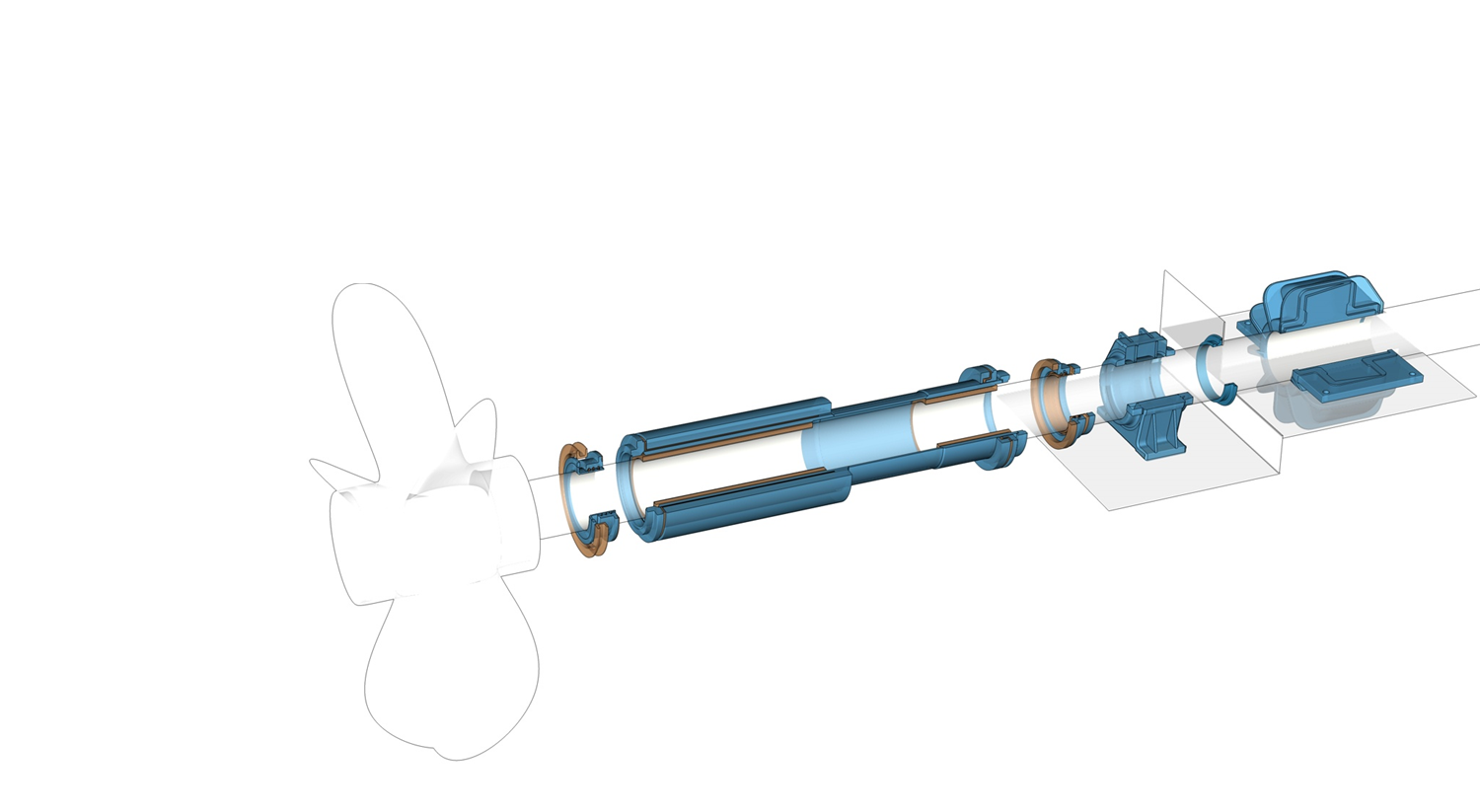 Configuration
BlueRun water-lubricated stern tube systems
Closed stern tube system on fresh water base with continuous water circulation

Open stern tube system on sea water base with continuous water flushing
Conventional oil-lubricated stern tube systems
on mineral oil base 
with a special non polluting Airspace aft seal
classified as a Non-Oil-to-Sea-Interface in the sense of VGP 2013

on biodegradable oil base (EAL)
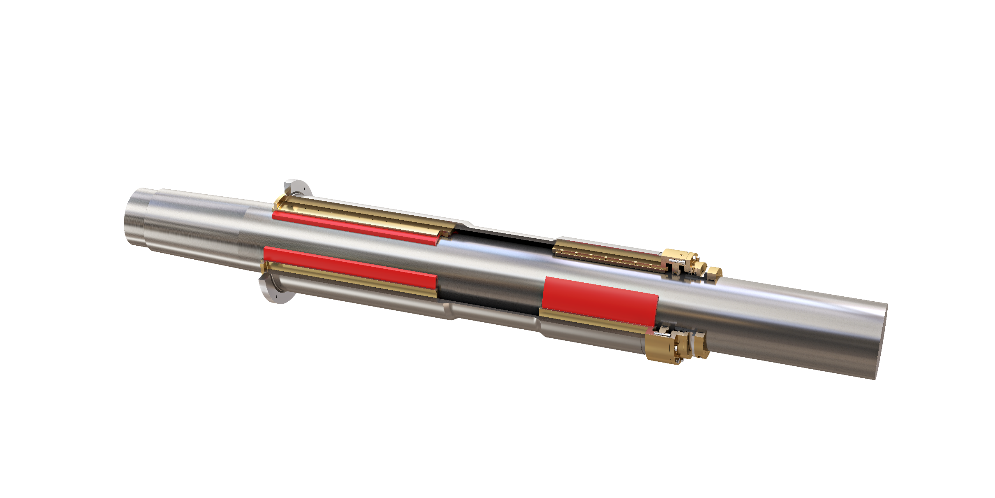 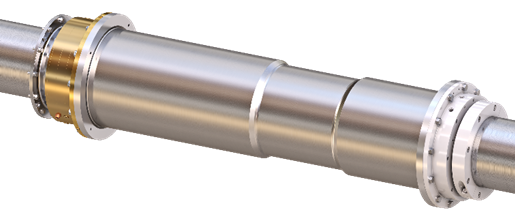 BlueRun bearing bush
Simplex 
water-lubricated forward seal
Simplex Airspace
Simplex 
oil-lubricated forward seal
Stern tube designs – Oil / water lubricated
Closed stern tube with fwd. and aft seal
with mineral or bio-degradable oil filling
with standard aft seal or Airspace (non oil to sea interface seal)
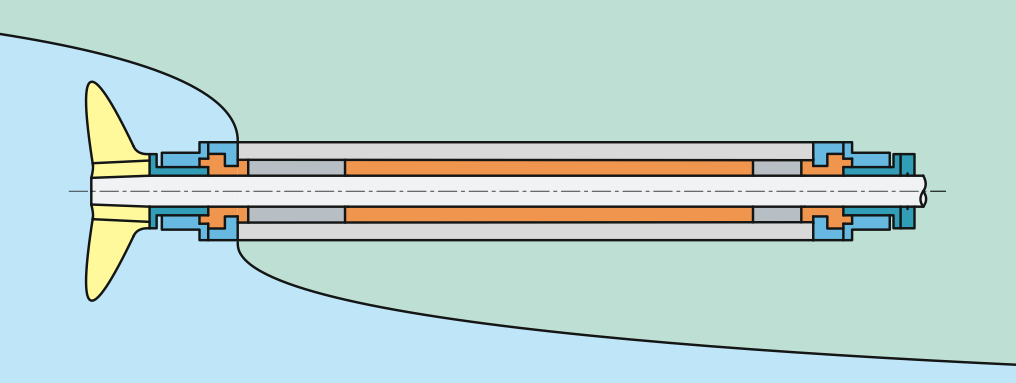 Closed stern tube with fwd. and aft seal
with fresh water filling
with anti-corrosive protection additive
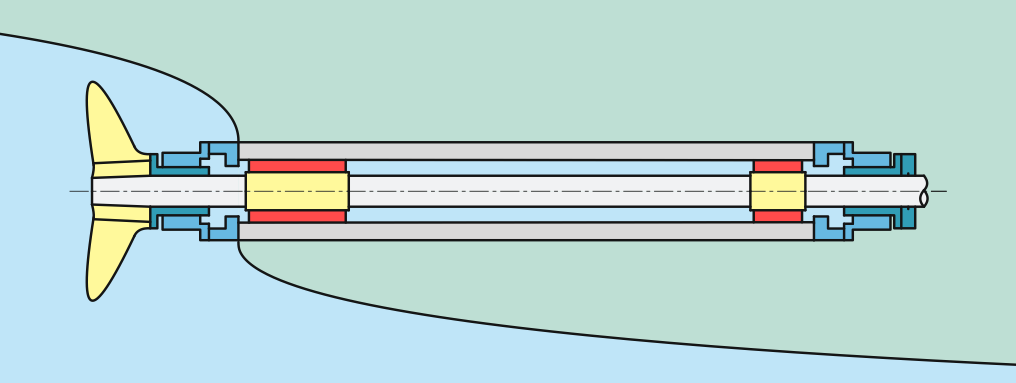 Open stern tube with fwd. seal
stern tube with seawater access from the aft 
water flushing from inside to outside
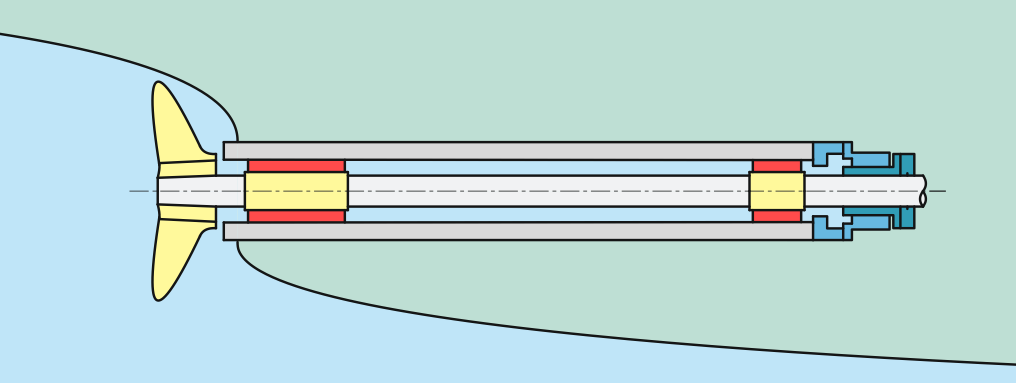 Open stern tube with one or two shaft struts
open stern tube filled with sea water
water flushing in the stern tube from inside to outside 
shaft strut  with sea water lubricated bearing
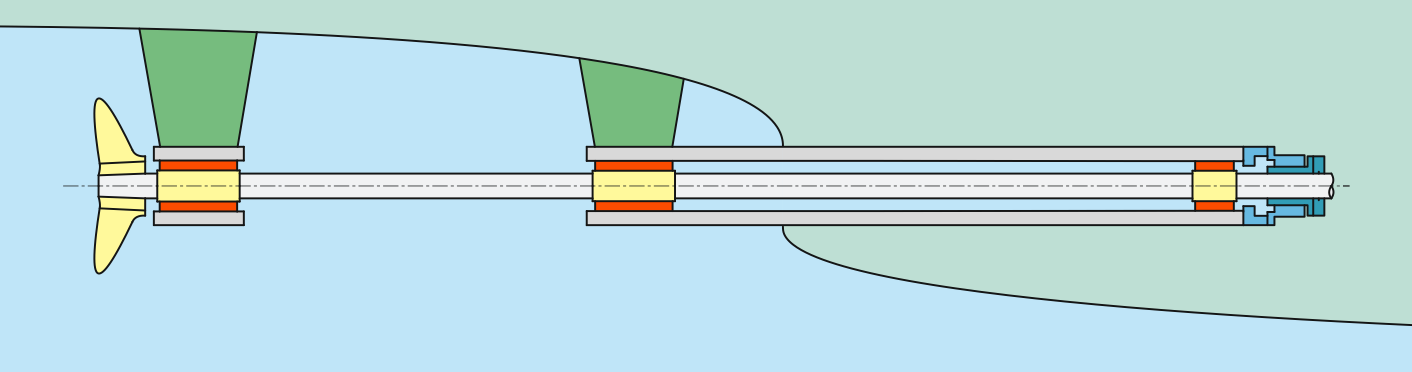 Slide 4
Stern tube designs – Oil / water lubricated
Closed stern tube with fwd. and aft seal with one or two shaft struts
stern tube completely enclosed 
with mineral or bio-degradable oil filling
with standard aft seal or Airspace (a non oil to sea interface seal) alternative
stern tube completely enclosed 
with fresh water filling
with anti-corrosive protection additive
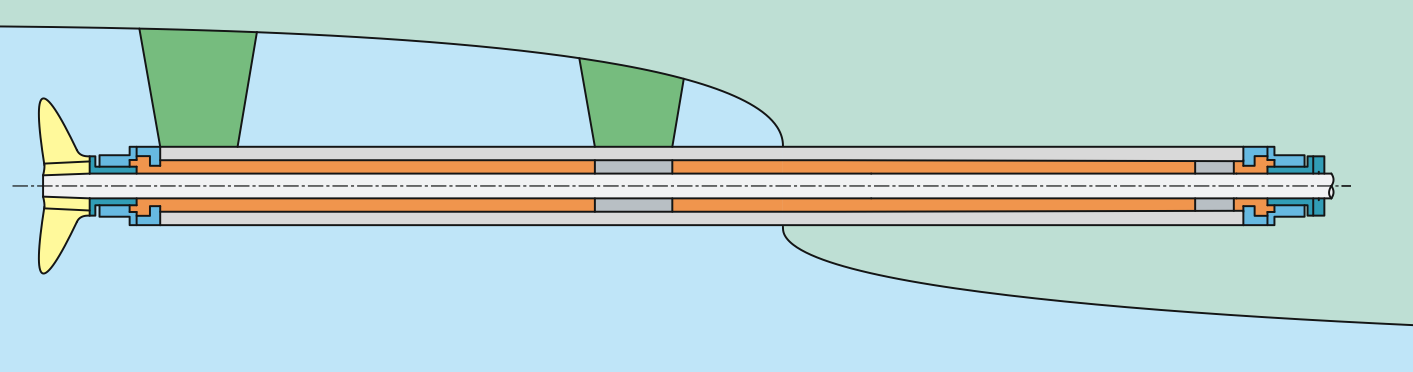 Closed stern tube and open bearing at the shaft strut
closed stern tube filled with oil or fresh water
shaft strut  with sea water lubricated bearing
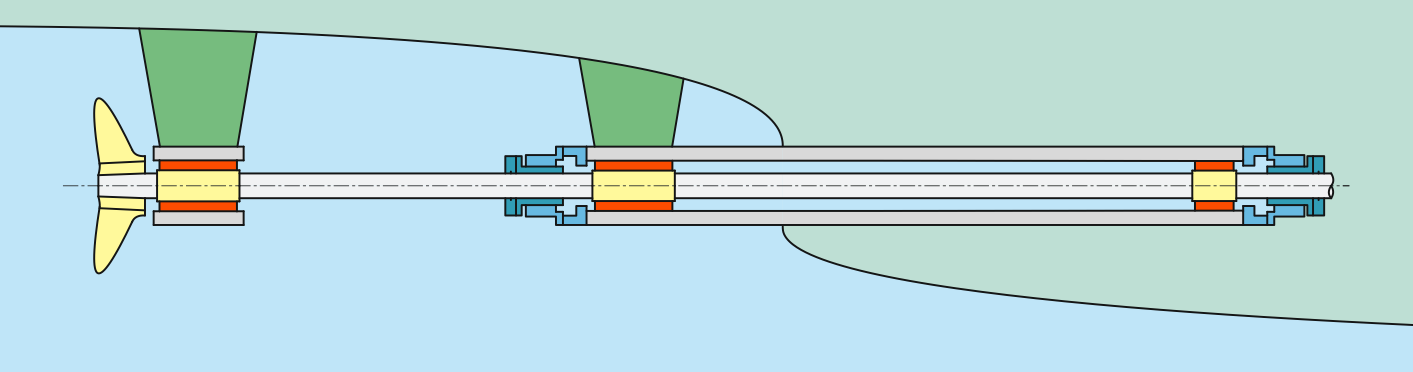 Slide 5